Sunday 1st March 2020
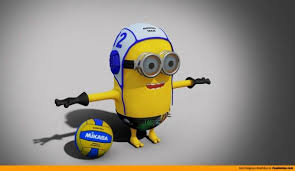 Water Polo – The Basics
Outline
Set up
Positions and player roles
6:5
Counter attacks
Shot outcomes
Breaking/attacking
Defending
2m
2m
1
5
6
4
2
5m
5m
3
6m
6m
“MUSHROOM” SET UP
2m
2m
1
5
6
4
2
5m
5m
3
6m
6m
Zone Defence – Strong CF
Player Roles
6 – centre forward
score goals
draw exclusion foul
turn defender – penalty
if minor only – pass to drivers/swim to wing
1 & 5 – wings
get free for pass
give/create CF space
rotate into drivers’ positions
shoot/score…?
2 & 4 – drivers
drive into CF position… timing
create uncertainty in defence
shoot/score
2m
2m
1
5
6
4
2
5m
5m
3
6m
6m
DRIVING - ROTATION
2m
2m
1
5
6
4
2
5m
5m
3
6m
6m
DRIVING
Player Roles
3 – point player
directs play
covers breaks
not normally a position to shoot from
Goalkeeper
stops shots
initiates counter attacks
directs defenders
Especially on 5:6
2m
2m
1
5
6
2
4
5m
5m
3
6m
6m
EXCLUSION OF PIT DEFENDER; SET UP 6 ON 5
2m
2m
1
5
3
6
2
4
5m
5m
6m
6m
6 ON 5
2m
2m
1
5
3
6
2
4
5m
5m
6m
6m
6 ON 5 – BALL ON RIGHT WING
2m
2m
1
5
3
6
2
4
5m
5m
6m
6m
6 ON 5 – BALL ON RIGHT WING TO GOAL LINE
OPTION 1
2m
2m
1
5
3
6
2
4
5m
5m
6m
6m
6 ON 5 – BALL ON RIGHT WING TO GOAL LINE
OPTION 2
2m
2m
1
5
3
6
2
4
5m
5m
6m
6m
6 ON 5 – BALL ON RIGHT POST
Counter attacks
Possible outcomes of shots
goal
goalkeeper saves cleanly
goalkeeper saves - deflects behind
goalkeeper saves – rebounds to pool
to attacking player
to defender
hits ‘woodwork’ – rebounds to pool
to attacking player
to defender
shoots wide
COUNTER-ATTACK
5
1
4
2
G
6
6
3
G
3
4
2
5
1
SET UP AFTER COUNTER-ATTACK
5
1
2
4
3
G
6
G
3
2
5
1
4
6
QUESTIONS?
2m
2m
1
5
6
4
2
5m
5m
3
6m
6m